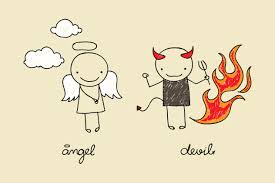 Your school life in 2019
Do you prefer the upper grades?
Yes
No
Can you name more than 5 boy or girl groups?
Yes
No
Do you enjoy listening to K-pop?
Yes
No
Do you feel comfortable when you’re counselling students?
Yes
No
Do you like watching marvel series?
Yes
No
Do you like teaching history?
Yes
No
Do you like going to 경복궁?
Yes
No
Are you good at math?
Yes
No
Do you like to sing a song called ‘baby shark’?
Yes
No
Do you like taking care of students?
Yes
No
Do you like to finish the class early?
Yes
No
Do you prefer working late?
Yes
No
Do you like English?
Yes
No
Can you teach English?
Yes
No
Can you teach Science?
Yes
No
Do you like playing dodge ball?
Yes
No
Do you like going outside?
Yes
No
Do you like to teach 바,슬,즐?
Yes
No
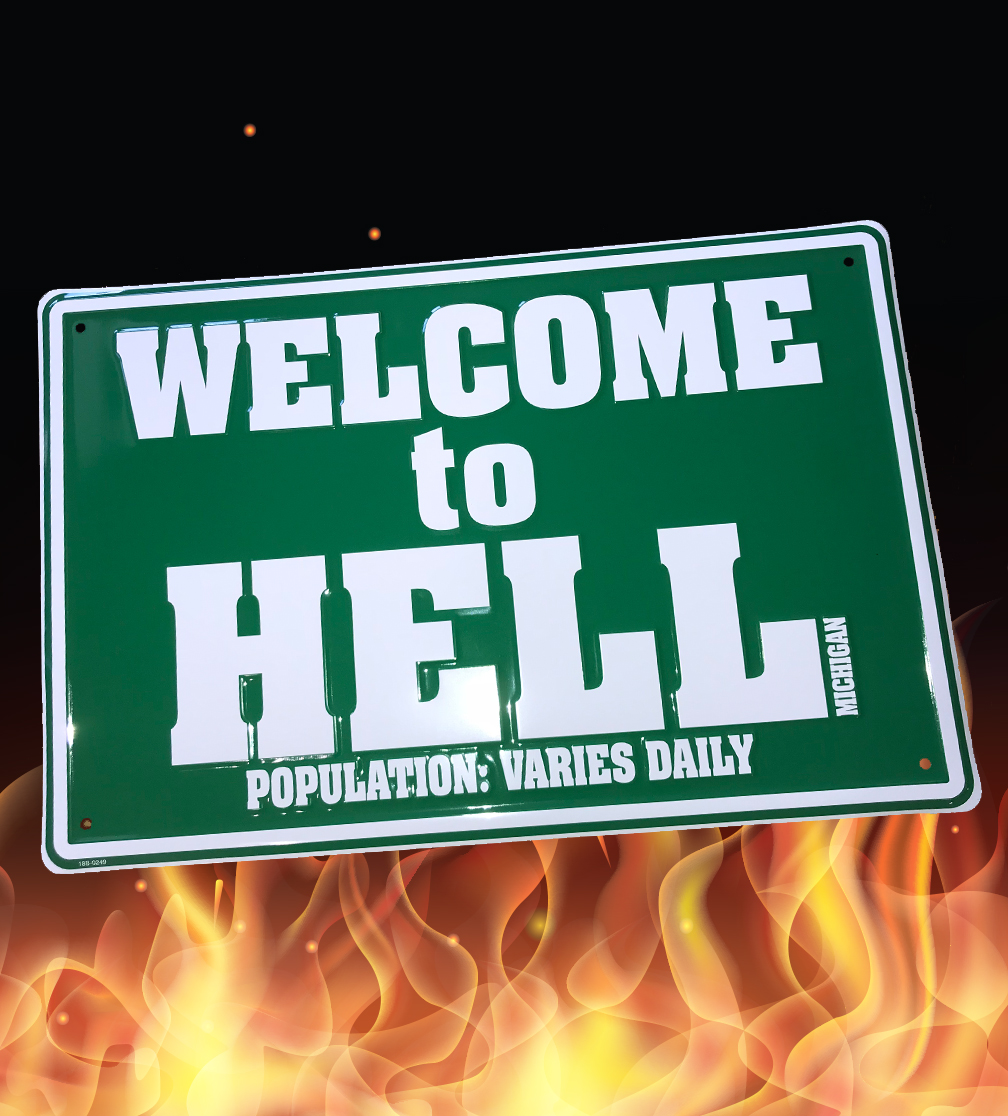 You’re definitely 6th grade teacher.
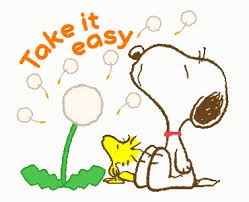 Take it easy. It’s your duty!
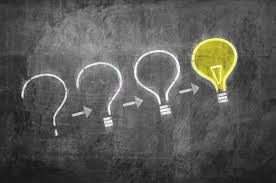 Then you can understand what students like to watch.
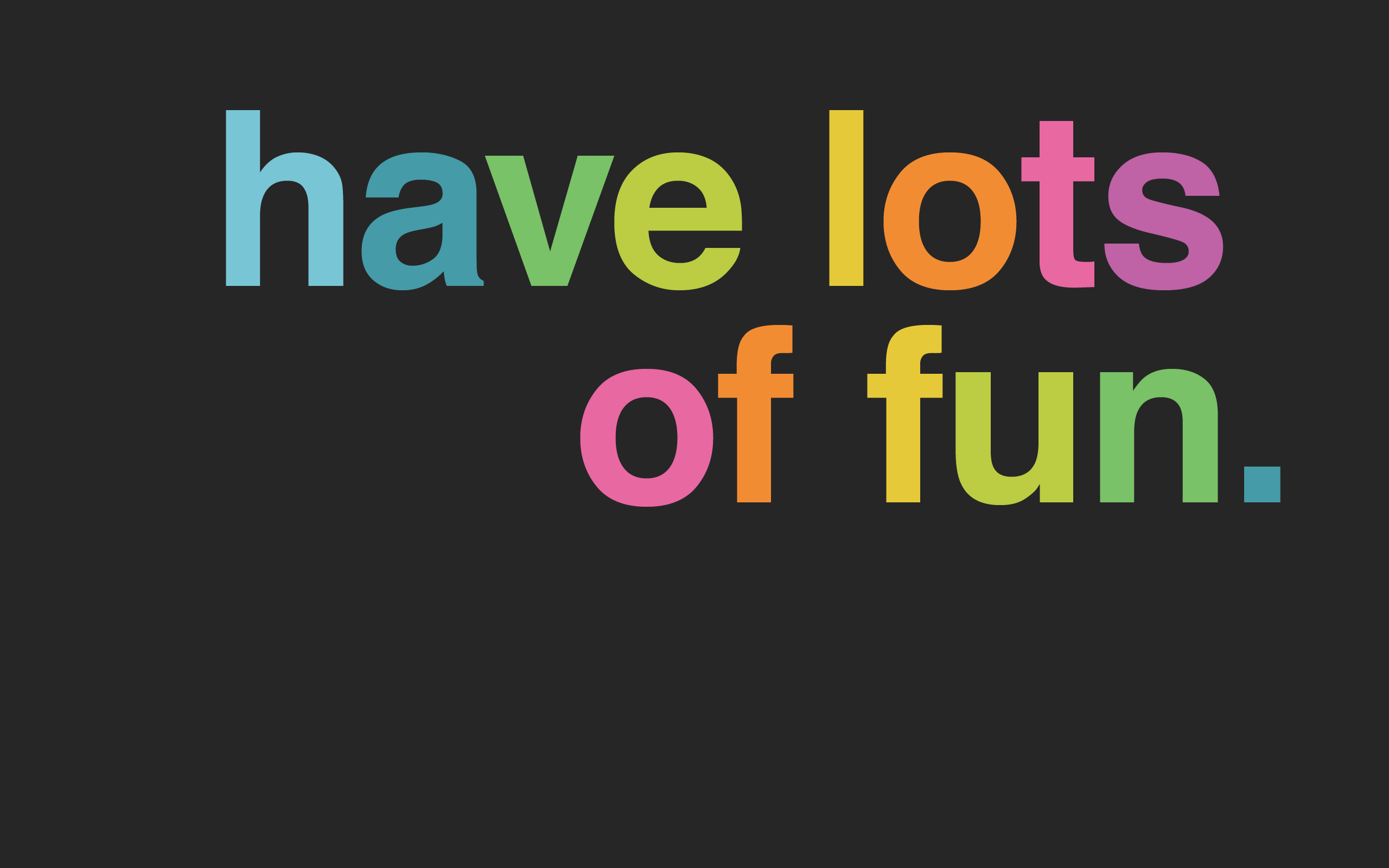 Go for it! It’s really fun!
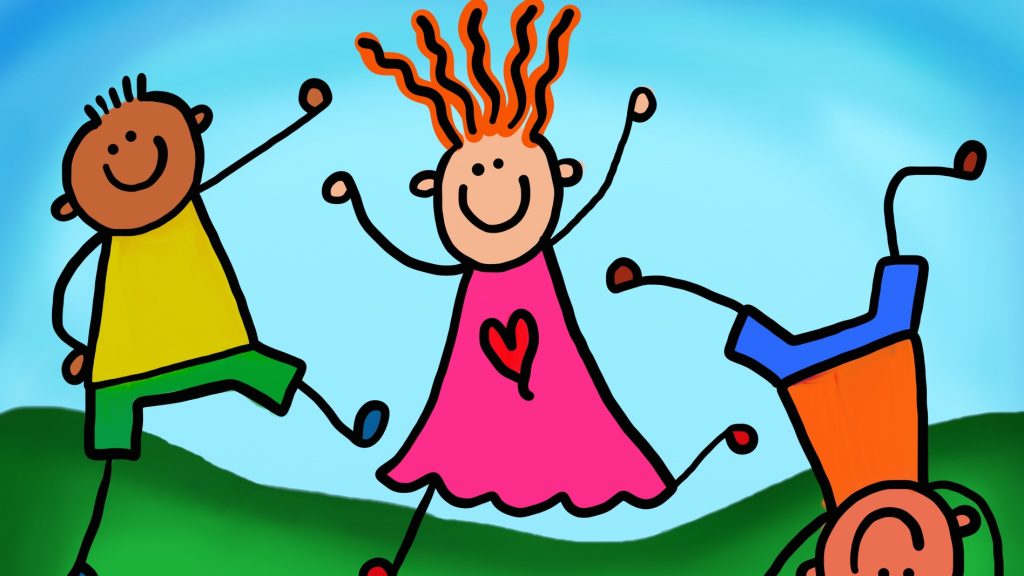 You’ll be 5th grade teacher.
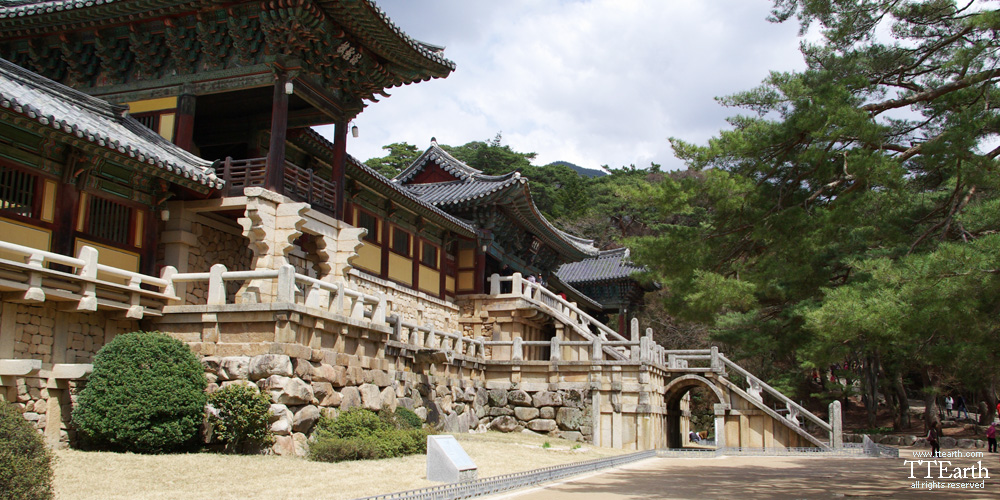 Then, you should go 수학여행 with 6th grade students.
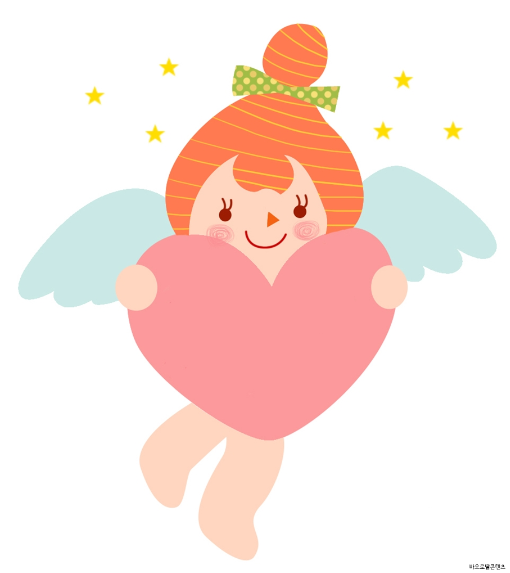 You will be 4th grade teacher.
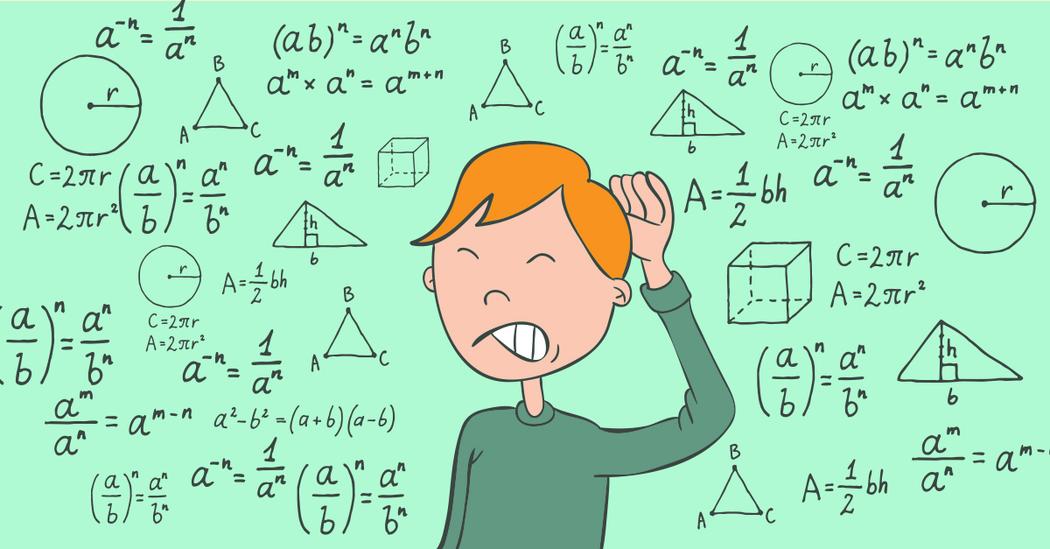 Study math! It’s important!
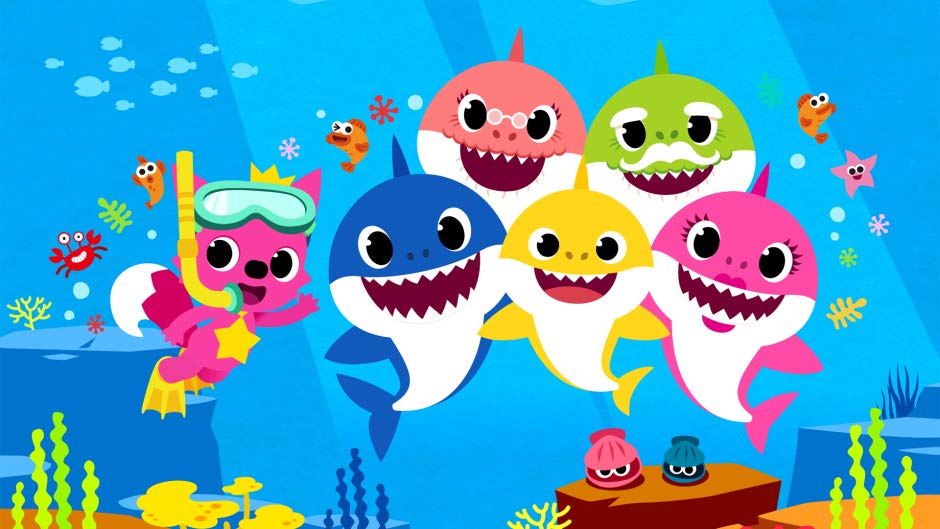 You will be in the 1st grade.
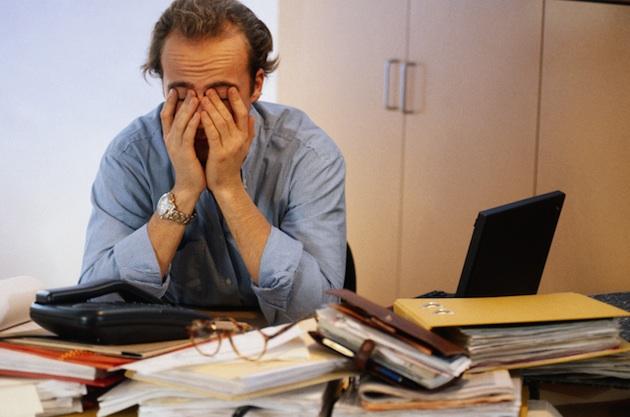 Then you’ll be 교무부장님.
You’ll be teaching the upper grades.
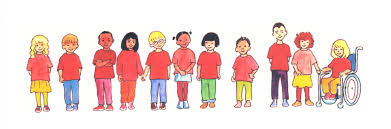 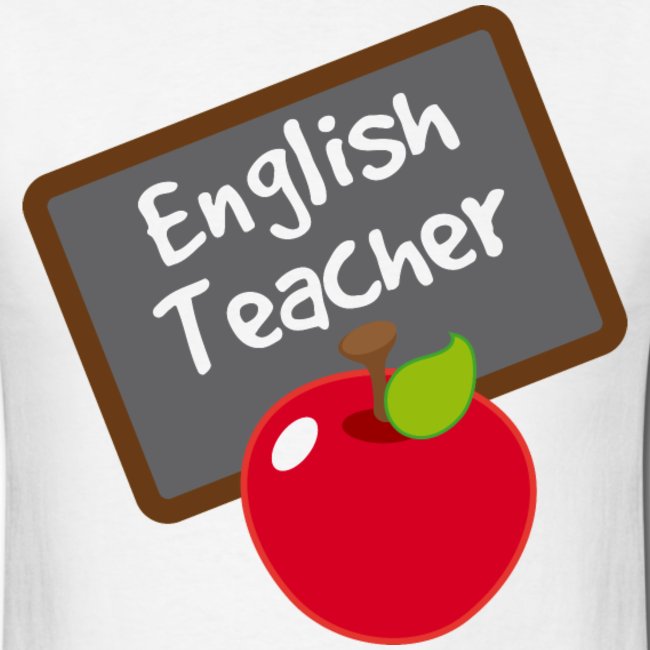 You’ll be an English teacher.
You’ll be a P.E teacher.
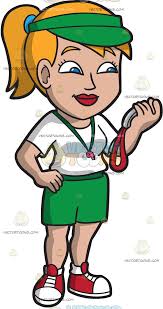 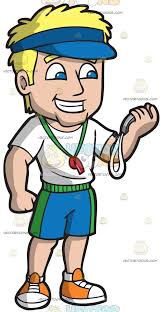 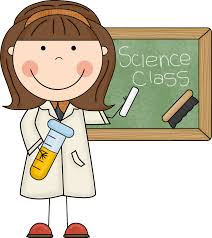 You’ll be a Science teacher.
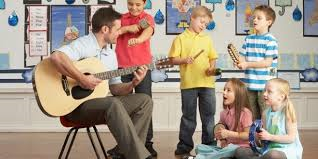 You’ll be a Music teacher with a lot of work.
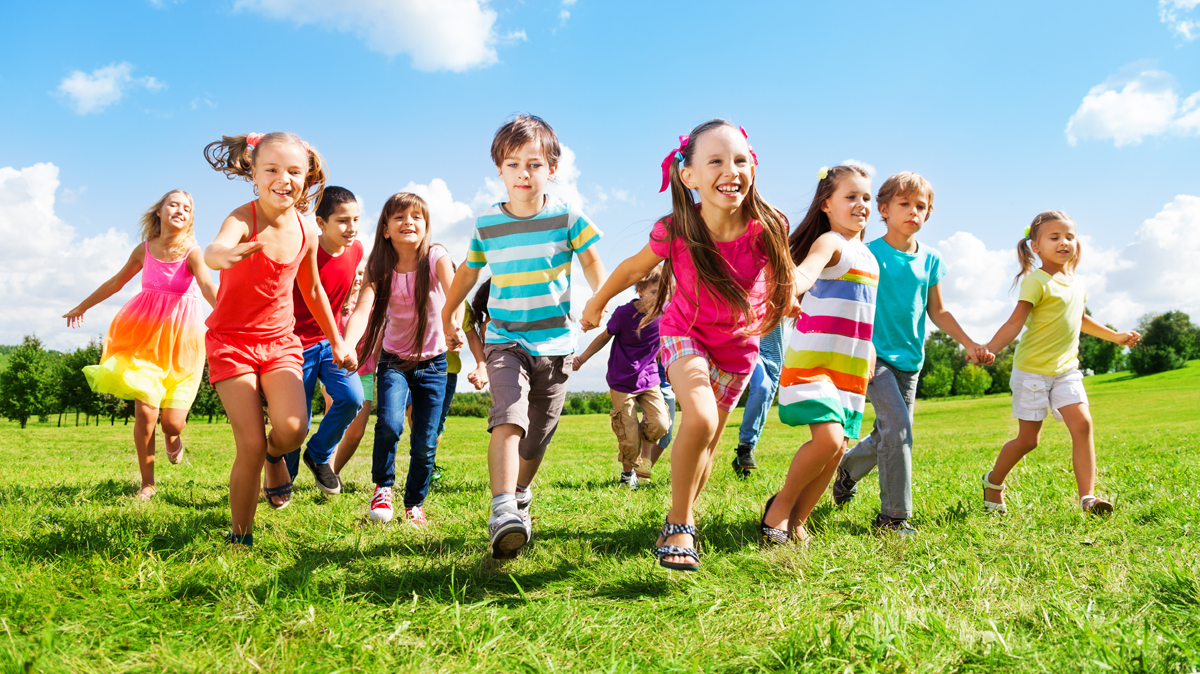 You’ll be 3rd grade teacher.
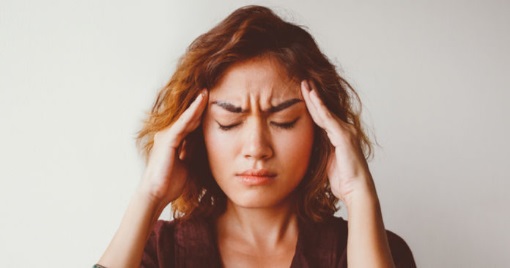 Students will keep asking you to go out everyday.
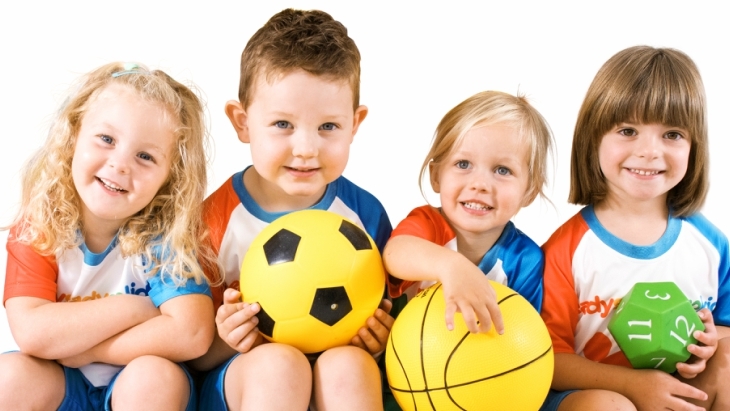 You’ll be 2nd grade teacher.
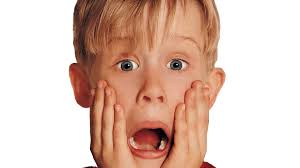 Go to the upper grade.